Mỗi một loài sinh vật 
chỉ có một quần thể mà thôi 
hay có nhiều quần thể?
?
Các quần thể thuộc một loài có sự khác nhau hay không? 
Mỗi quần thể có những đặc điểm đặc trưng nào?
1
Bài 37, 38.
CÁC ĐẶC TRƯNG CƠ BẢN CỦA QUẦN THỂ SINH VẬT
2
Một số đặc trưng cơ bản của quần thể sinh vật.
Tỉ lệ giới tính.
Nhóm tuổi.
Sự phân bố cá thể của quần thể.
Mật độ cá thể của quần thể.
Kích thước của quần thể sinh vật. 
Tăng trưởng của QTSV.
3
I. TỈ LỆ GIỚI TÍNH
ĐẶC TRƯNG CƠ BẢN CỦA QUẦN THỂ
?
Là tỉ lệ giữa số lượng cá thể đực và cái trong QT.
Tỉ lệ giới tính thường 1/1. Đặc biệt trong giai đoạn con non.
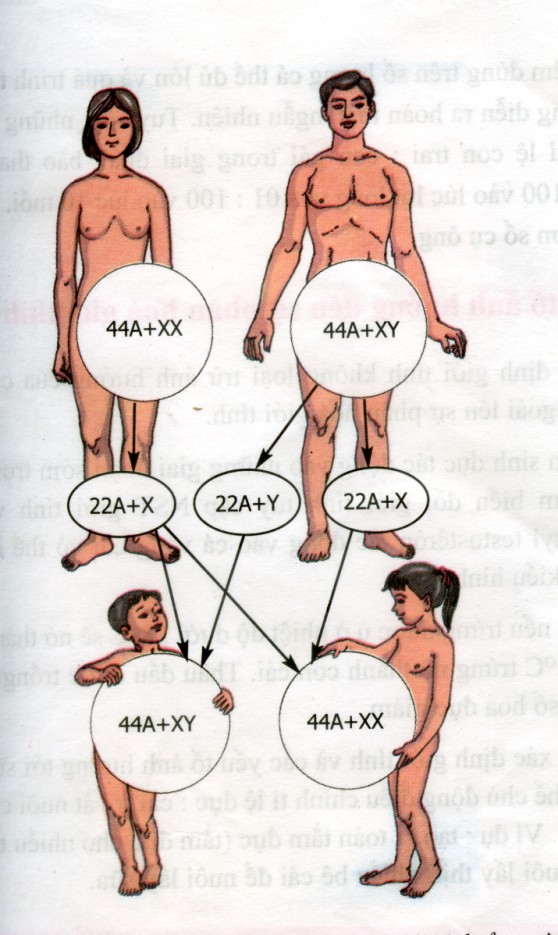 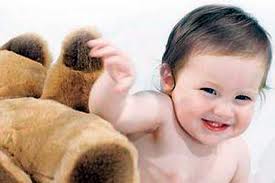 4
VD: Ở người:  	   bào thai nam/nữ 	= 114/100	
				bé sơ sinh trai /gái 	= 106/100
				10 tuổi bé trai/ gái	= 101/100
		       	     Trưởng thành nam/nữ 	= 1/1
				Cụ ông ít hơn cụ bà
			Do sức sống giữa nam và nữ khác nhau.
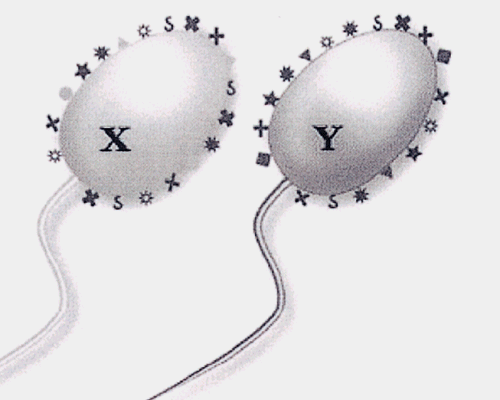 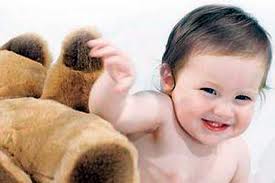 5
ĐẶC TRƯNG CƠ BẢN CỦA QUẦN THỂ
I. TỈ LỆ GIỚI TÍNH 

Đảm bảo hiệu quả sinh sản của 
quần thể
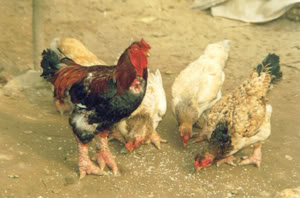 Vd: Gà trống : gà mái = 1:4
6
II. NHÓM TUỔI
7
ĐẶC TRƯNG CƠ BẢN CỦA QUẦN THỂ
II. NHÓM TUỔI
Dựa vào tuổi thọ sinh vật, cấu trúc tuổi gồm:
8
ĐẶC TRƯNG CƠ BẢN CỦA QUẦN THỂ
II. NHÓM TUỔI
Dựa vào khả năng sinh sản, cấu trúc tuổi gồm:
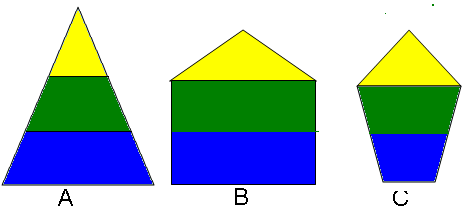 A: Tháp phát triển. 
B: Tháp ổn định. 
C: Tháp suy giảm.
9
ĐẶC TRƯNG CƠ BẢN CỦA QUẦN THỂ
II. NHÓM TUỔI
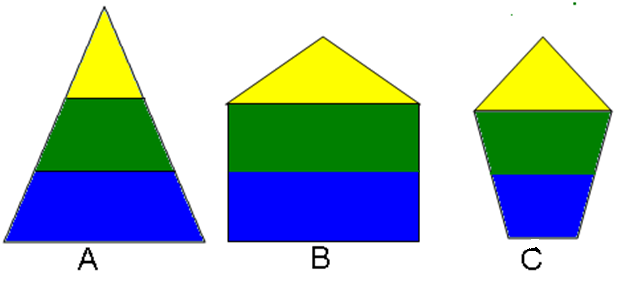 Điều kiện sống của môi trường.
10
ĐẶC TRƯNG CƠ BẢN CỦA QUẦN THỂ
II. NHÓM TUỔI
Em có biết?
Trong tự nhiện có QT nào không có độ tuổi sau sinh sản không?
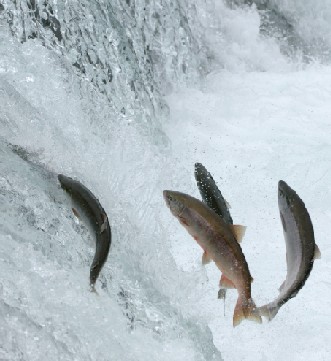 Cá Hồi vượt bao thác ghềnh để trở lại chốn sinh sản.
11
ĐẶC TRƯNG CƠ BẢN CỦA QUẦN THỂ
II. NHÓM TUỔI
Ý nghĩa của việc nghiên cứu nhóm tuổi:
Bảo vệ và khai thác tài nguyên sinh vật có hiệu quả hơn.
Ví dụ, khi đánh cá:
Nhiều mẻ lưới đều có tỉ lệ cá lớn chiếm ưu thế, cá bé rất ít
Chưa khai thác hết tiềm năng cho phép
Nhiều mẻ lưới chủ yếu chỉ có cá con, cá lớn rất ít
Tình trạng khai thác quá mức.
12
III. SỰ PHÂN BỐ CÁ THỂ CỦA QUẦN THỂ
13
ĐẶC TRƯNG CƠ BẢN CỦA QUẦN THỂ
III. SỰ PHÂN BỐ CÁ THỂ CỦA QUẦN THỂ
Phân bố theo nhóm	       Phân bố đồng đều        Phân bố ngẫu nhiên

	    Hổ trợ nhau	      Giảm bớt cạnh tranh    Tận dụng nguồn sống
14
ĐẶC TRƯNG CƠ BẢN CỦA QUẦN THỂ
III. SỰ PHÂN BỐ CÁ THỂ CỦA QUẦN THỂ
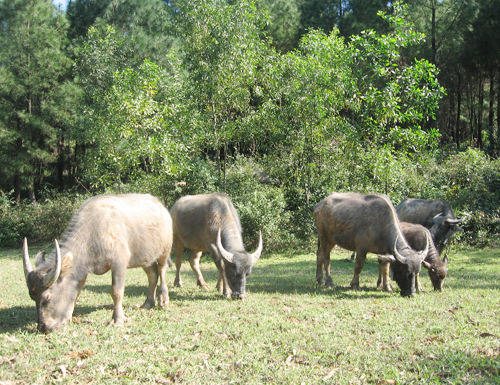 QT trâu
QT chim cánh cụt
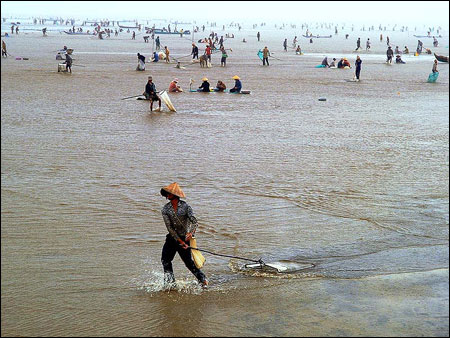 QT nghêu vùng triều
15
ĐẶC TRƯNG CƠ BẢN CỦA QUẦN THỂ
III. SỰ PHÂN BỐ CÁ THỂ CỦA QUẦN THỂ
Có 3 kiểu phân bố cá thể trong quần thể: 
+ Phân bố theo nhóm hỗ trợ lẫn nhau tăng hiệu quả nhóm.
+ Phân bố đồng đều góp phần làm giảm mức độ cạnh tranh gay gắt giữa các cá thể. 
+ Phân bố ngẫu nhiên tận dụng được nguồn sống tiềm tàng trong môi trường.
16
IV. MẬT ĐỘ CỦA CÁ THỂ TRONG QUẦN THỂ
17
IV. MẬT ĐỘ CỦA CÁ THỂ TRONG QUẦN THỂ
ĐẶC TRƯNG CƠ BẢN CỦA QUẦN THỂ
Mật độ cá thể của quần thể là số lượng (khối lượng) cá thể trên một đơn vị diện tích hay thể tích của quần thể.
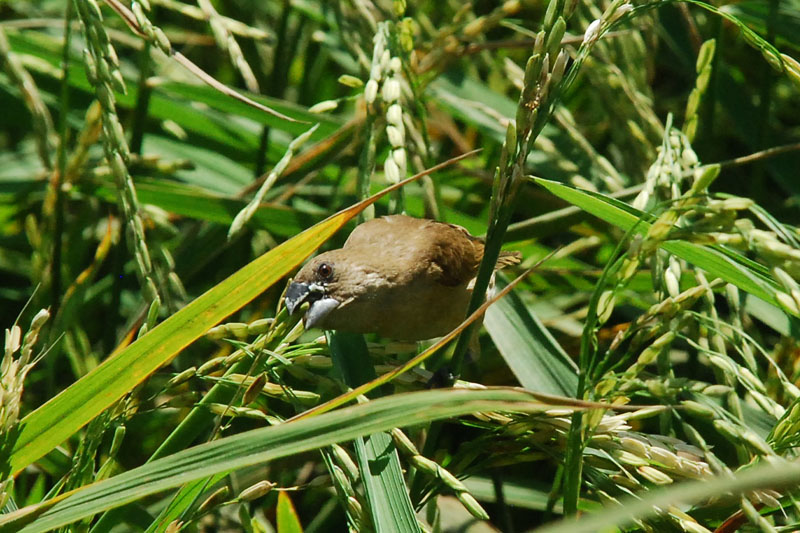 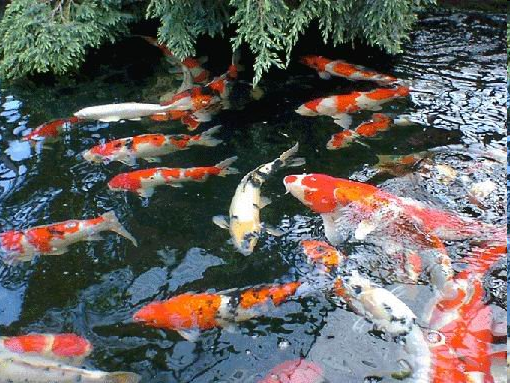 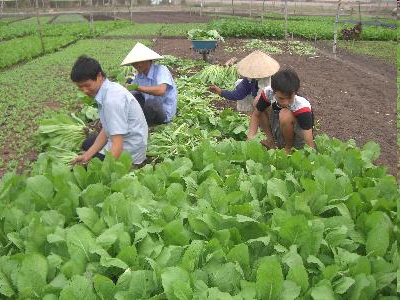 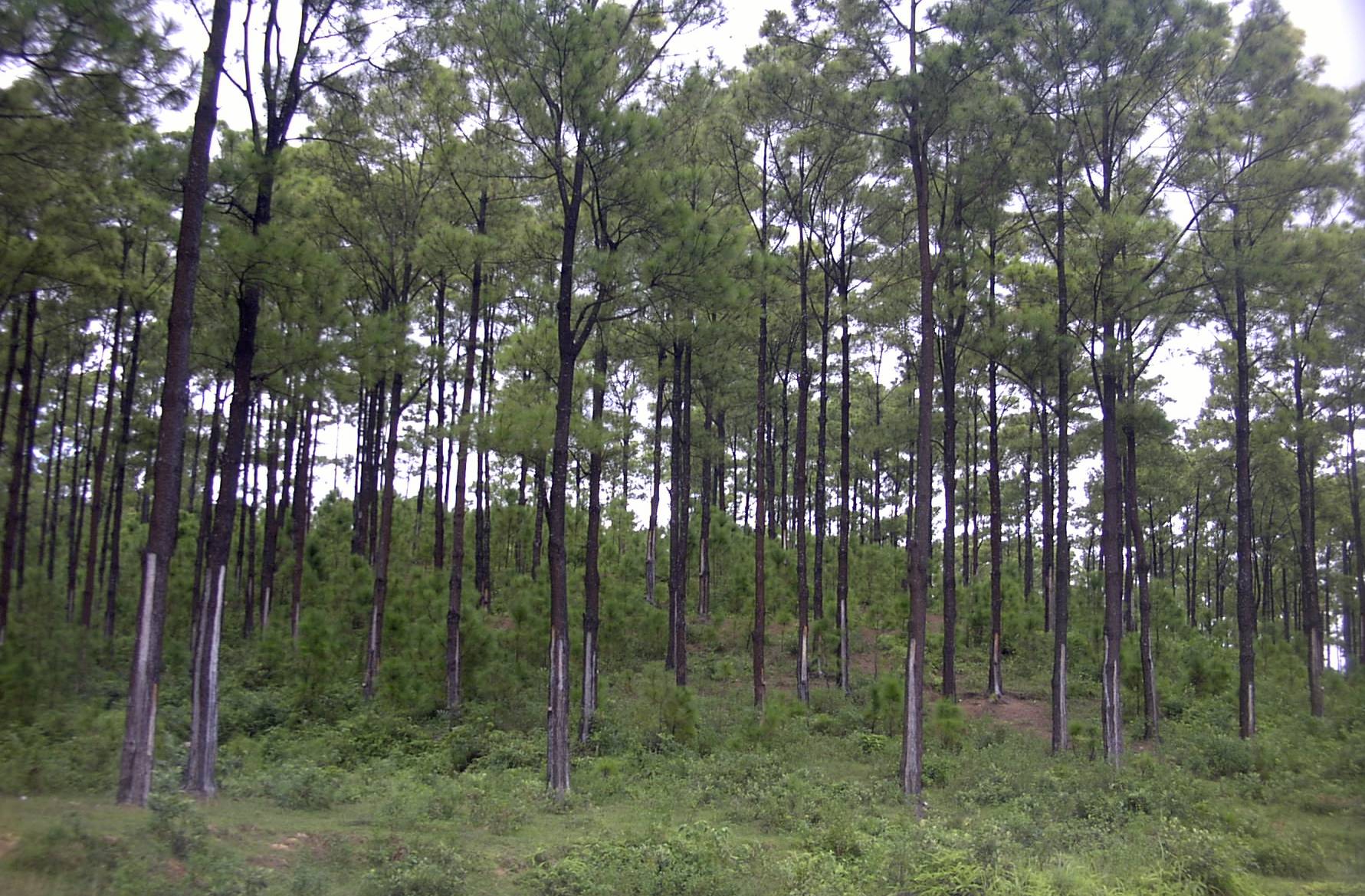 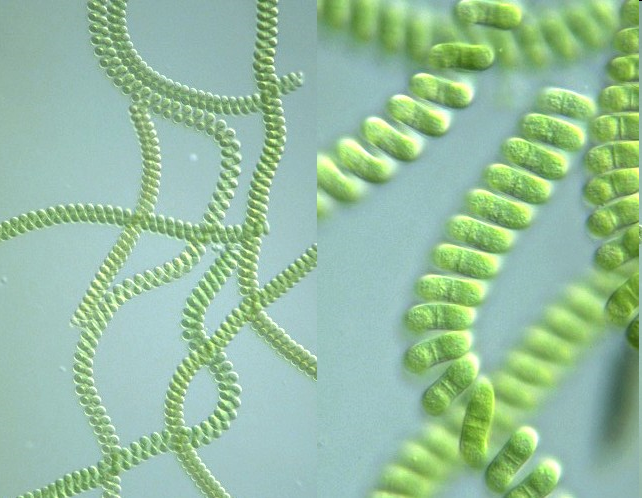 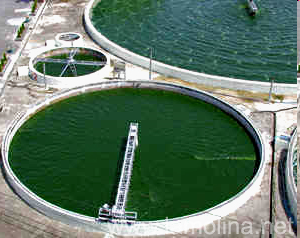 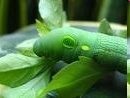 Mật độ cây thông là 1000 cây/ha diện tích đồi
Mật độ của sâu rau 2 con/m2 ruộng rau
Cá chép: 1.500 - 2.000 con/100m2
18
Mật độ tảo xoắn: 0,5 gam/m3 nước ao
Mật độ chim sẻ: 10 con/ha đồng lúa.
IV. MẬT ĐỘ CỦA CÁ THỂ TRONG QUẦN THỂ
ĐẶC TRƯNG CƠ BẢN CỦA QUẦN THỂ
ĐẶC TRƯNG CƠ BẢN CỦA QUẦN THỂ
Mật độ cá thể thay đổi theo:
Mùa 
Năm
Tùy theo điều kiện của môi trường sống.
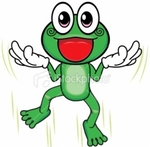 Dân số của tớ tăng lên vào mùa nào?
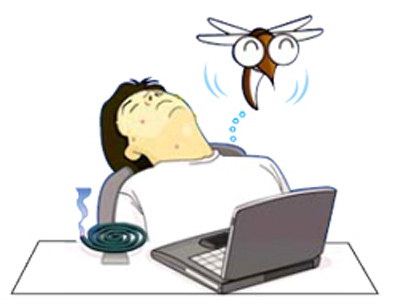 Còn ta nữa, nói nhanh!
19
IV. MẬT ĐỘ CỦA CÁ THỂ TRONG QUẦN THỂ
ĐẶC TRƯNG CƠ BẢN CỦA QUẦN THỂ
ĐẶC TRƯNG CƠ BẢN CỦA QUẦN THỂ
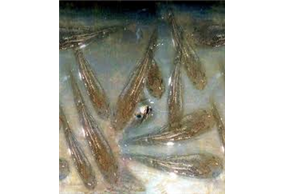 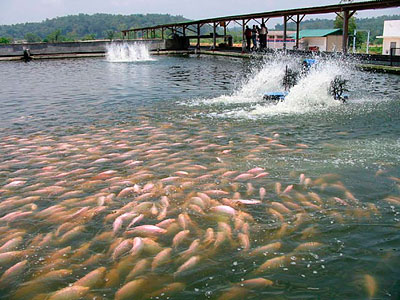 Mật độ TB: 8-10 con/1m2 ao.
- Cạnh tranh nhau thức ăn nhiều cá bé và yếu thiếu thức ăn chậm lớn và có thể bị chết.
Cá lớn ăn thịt cá con. 
Hoặc bố mẹ ăn thịt chính con của mình.
Số lượng giảm Quần thể điều chỉnh mật độ cá thểcân bằng
Điều gì sẽ xảy ra với quần thể cá lóc nuôi trong ao khi mật độ cá thể tăng quá cao?
Điều chỉnh mật độ cá thể trong quần thể hợp lý giúp đảm bảo khai thác hiệu quả tối ưu nhất.
20
V. KÍCH THƯỚC CỦA QUẦN THỂ
21
V. KÍCH THƯỚC CỦA QUẦN THỂ
ĐẶC TRƯNG CƠ BẢN CỦA QUẦN THỂ
Là  số lượng cá thể (hoặc khối lượng hoặc năng lượng tích luỹ trong các cá thể) phân bố trong khoảng không gian của quần thể .
Ví dụ: QT voi 25 con, QT gà rừng 200 con ….
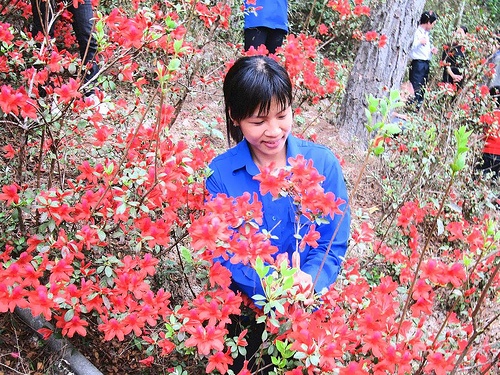 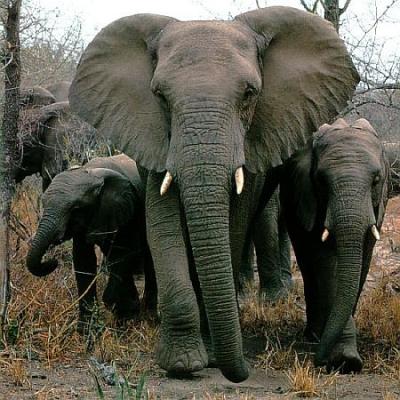 Bên bụi hoa đỗ quyên đỏ - VQG Tam Đảo- 150 cây/QT
QT voi 25 con
22
V. KÍCH THƯỚC CỦA QUẦN THỂ
ĐẶC TRƯNG CƠ BẢN CỦA QUẦN THỂ
Mật độ 
là số lượng cá thể  trên một đơn vị diện tích.
Kích thước 
là số lượng cá thể  trong cả khoảng không gian của quần thể.
23
V. KÍCH THƯỚC CỦA QUẦN THỂ
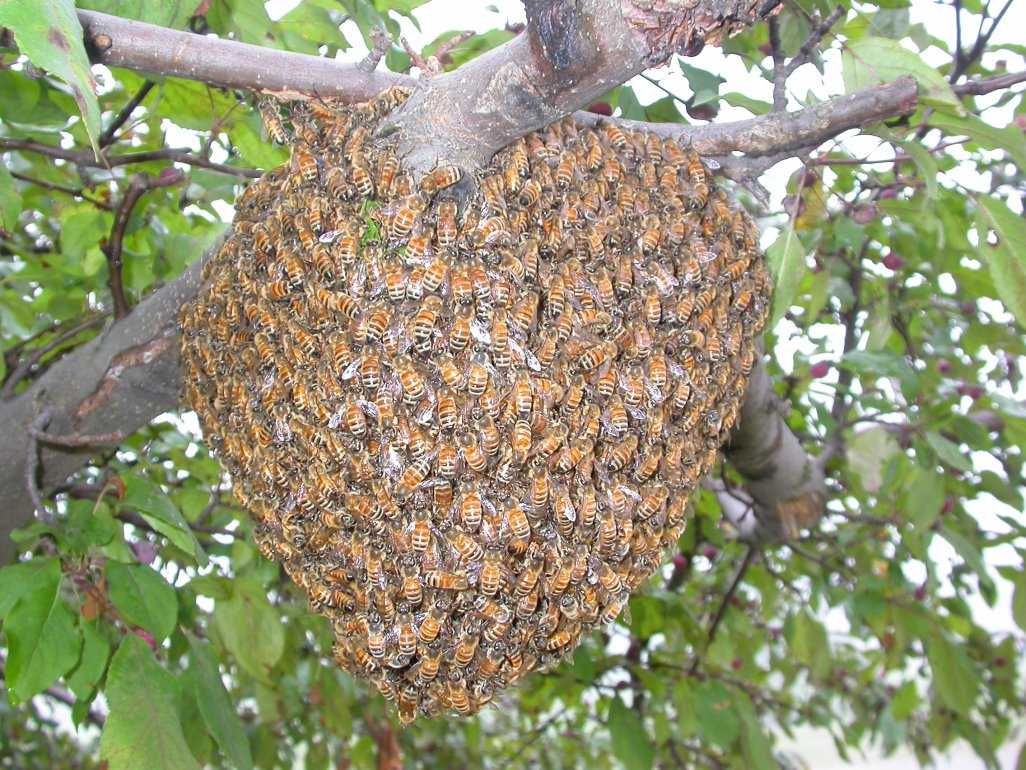 ĐẶC TRƯNG CƠ BẢN CỦA QUẦN THỂ
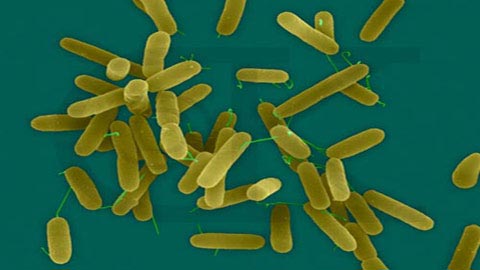 QT Ong hàng ngàn con
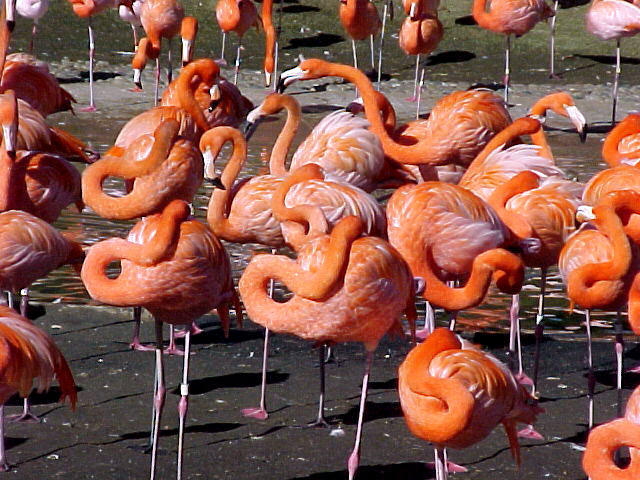 QT VK hàng triệu con
QT Hồng hạc hàng trăm con
24
V. KÍCH THƯỚC CỦA QUẦN THỂ
ĐẶC TRƯNG CƠ BẢN CỦA QUẦN THỂ
Kích thước tối đa
Sơ đồ mô tả hai giá trị kích thước của quần thể
Kích thước tối thiểu
25
V. KÍCH THƯỚC CỦA QUẦN THỂ
ĐẶC TRƯNG CƠ BẢN CỦA QUẦN THỂ
Kích thước tối đa
Sơ đồ mô tả hai giá trị kích thước của quần thể
Kích thước tối thiểu
26
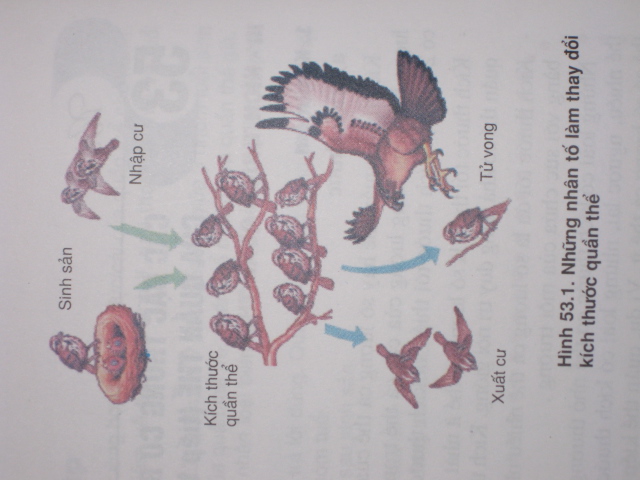 b
i
d
e
Các nhân tố ảnh hưởng đến 
Kích thước của quần thể
Những nhân tố ảnh hưởng đến kích thước của quần thể sinh vật
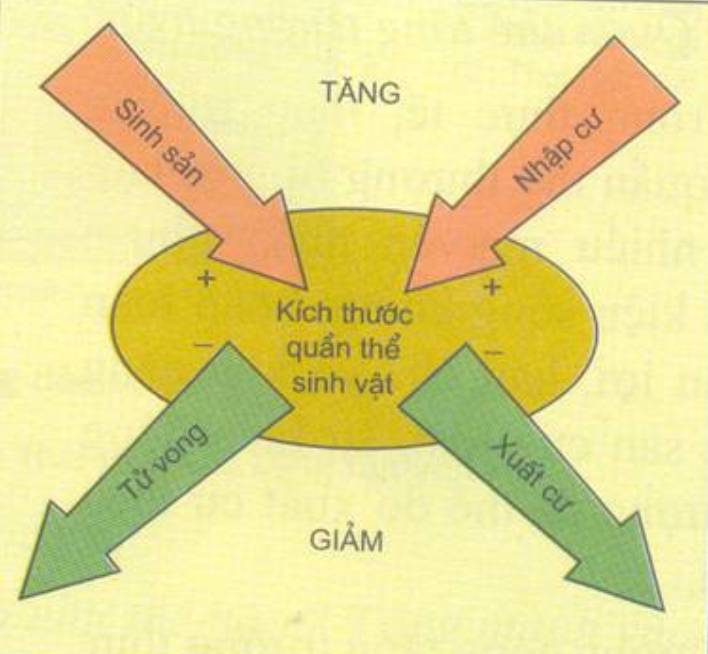 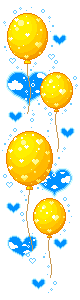 27
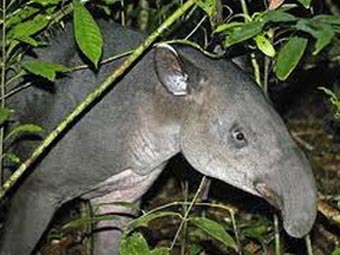 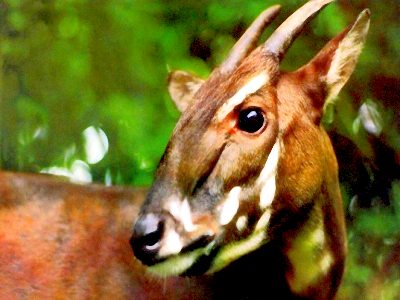 Dưới mức tối thiểu
Nguy cơ tuyệt chủng
Bò xám Đông Dương
Sao la
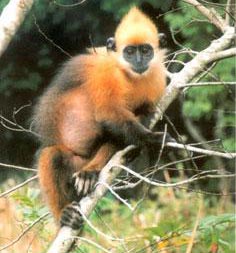 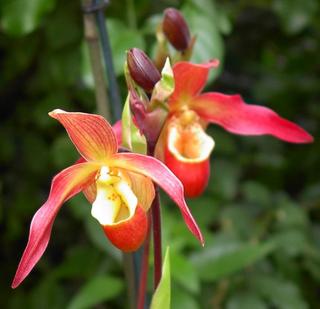 Lan hài đỏ
Voọc Cát Bà
28
VI. TĂNG TRƯỞNG CỦA QUẦN THỂ
29
VI. TĂNG TRƯỞNG CỦA QUẦN THỂ
ĐẶC TRƯNG CƠ BẢN CỦA QUẦN THỂ
Tăng trưởng theo tiềm năng sinh học
Tăng trưởng theo thực tế của quần thể
- Điều kiện môi trường thuận lợi: Tăng trưởng theo tiềm năng sinh học (đường cong tăng trưởng hình chữ J)
- Điều kiện môi trường không hoàn toàn thuận lợi: Tăng trưởng của quần thể thường bị giới hạn (đường cong tăng trưởng hình chữ S)
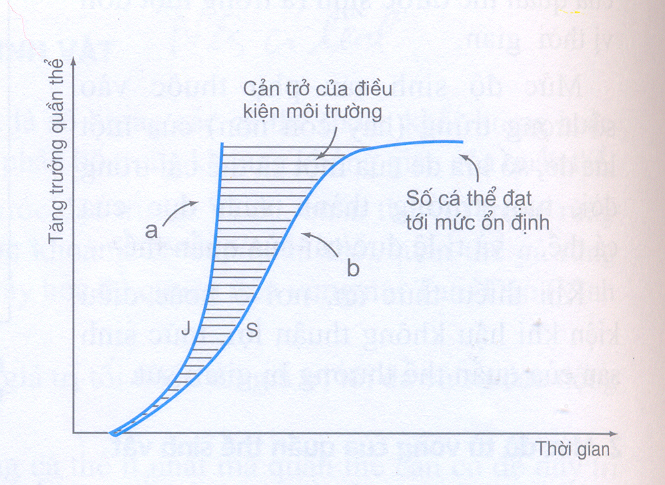 Đường cong tăng tưởng 
của quần thể
30